Velocità di Reazione
H2  +  ½ O2		  H2O
G
1 mole H2
+
½ mole O2
1 mole H2
+
½ mole O2
t = 0
……..
t = 1000
       anni
H2 + ½ O2
H2O
1 mole H2
½ mole O2
Pt
1 mole H2O
Pt
t = 0
t = 1 minuto
1 mole H2
½ mole O2
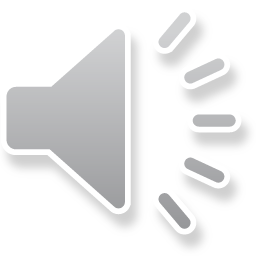 1 mole H2O
t = 0
t = 1/1000 di secondo
Fattori che influenzano
la velocità di reazione
1. Natura dei reattivi e tipo di reazione.
2. Concentrazione (o pressione parziale dei reattivi).
3. Temperatura.
4. Presenza di sostanze diverse dai reattivi (catalizzatori positivi o negativi).
5. In certi tipi di reazione, tipo ed intensità delle radiazioni (visibili, UV, ecc) che il  sistema assorbe.
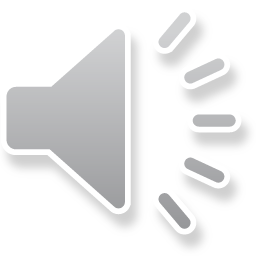 h
(cm)
1
2
3
0
A
B
C
U
(Joule)
B
2
U2 - U1 = Energia di Attivazione
A
1
C
3
0
H2(g) + ½ O2(g)		H2O(l)
A	METASTABILE
B	STATO DI TRANSIZIONE
C	STABILE
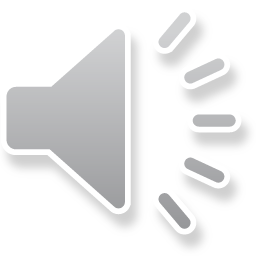 DG = - 68,300  kcal/mole
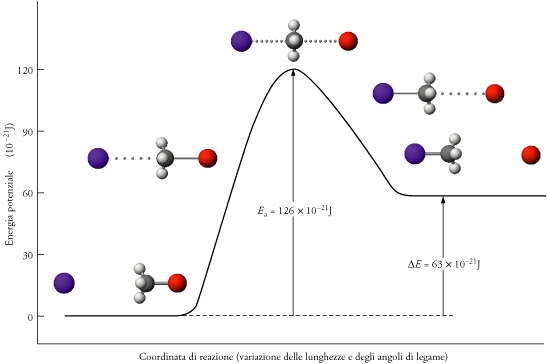 120
90
Energia potenziale (10-21 J)
60
Ea = 126 x 10-21J
30
E = 63 x 10-21J
0
Coordinata di reazione (variazione delle lunghezze e degli angoli di legame)
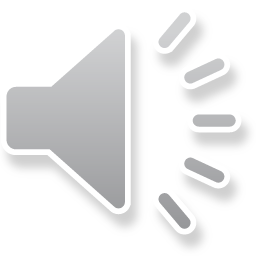 A + B + C + ……               P + Q + R + ……
Nel tempo, diminuiscono le moli di A, B, C, etc. 
ed aumentano le moli di P, Q, R, etc.
diminuzione [A] (o [B], o [C], …)
Velocità =
tempo
A Volume Costante:
aumento [P]
(o [Q], o [R], …)
Velocità =
tempo
dx
dx
Se x è la conc. di uno dei reagenti v =  -
Se x è la conc. di uno dei prodotti v =
Dimensioni di v: [v] = moli l-1 s-1
dt
dt
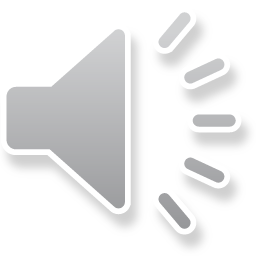 Equazione cinetica
A    t = cost    per la reazione
aA + bB + cC + ……		Prodotti
Vale la relazione:      v = k [A]a [B]b [C]g …
k = costante cinetica, dipende solo da T
N.B. : a non è  a, b non è b, ……
ordine di reazione: S = a + b + g + …...
[A]a, [B]b , [C]g = 1
a, b, g = 0
L’equazione cinetica dice da quali reattivi (o prodotti) 
dipende la velocità di reazione ed in quale misura.
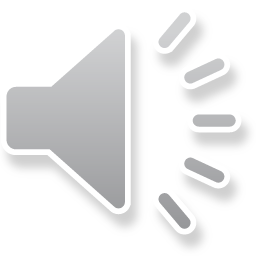 1) S = 0, reazione di ordine zero
dx
= k [A]° [B]° [C]° … = k
dt
Dimensioni di k = moli l-1 s-1
2) S = 1, reazioni del 1° ordine
Es. H2O2		   H2O + ½O2(g)
Detta c la concentrazione di H2O2, si ha:
O2
sviluppato
1
2
3
4
5
6
per cui  = 1
d[H2O2]
7
8
-
=  k [H2O2]
dt
H2O2
Dimensioni della costante, sec-1
dc
dc
T = cost
-
-
=  kdt
=  kc
dt
c
c
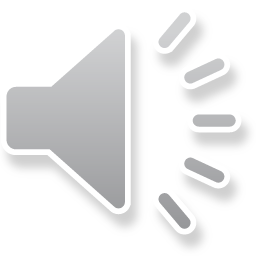 ln c = lnc0 - kt
ln
=  - kt
c = c0e-kt
c0
luce
Esempio:
2 HI
H2 + I2
h
lnc0
c0
ln
c
2
lnc
½ c0
0

t
t

 = tempo di dimezzamento (c0   ½ c0)
½ c0
c
ln
= - k
= - kt
ln
ln ½ = - k
c0
c0
- ln2  =  - k
0,693
c
ln2
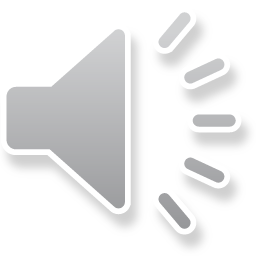 ln
 =
=  - kt
=
c = c0e-kt
c0
k
k
0,693
k =

3) S = 2, reazioni del 2° ordine
A  +  B		    Prodotti
d[A]
-
  =  1 + 1 = 2
=  k [A] [B]
dt
Dimensioni della costante k: moli-1 l sec-1
Nel caso particolare in cui, all'inizio [A] = [B] = C0, indicando con x la diminuzione della concentrazione di A (e di B) al tempo t, si ha:
Al tempo t: [A] = C0 - x      [B] = C0 - x
dx
d[A]
=
=
k [A] [B]
-
= k(C0 -x) (C0 - x)
= k(C0-x)2
dt
dt
dx
1
1
-
x
kdt
kt
=
=
C0kt
=
(C0-x)2
C0-x
C0
ovvero
C0-x
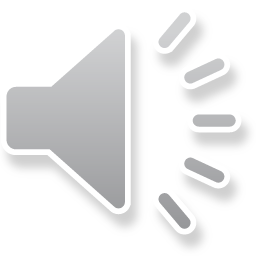 x
C0-x
Tempo di dimezzamento t   C0         ½ C0  (x = ½ C0)
0
dx
t
k[A]2
v =
=
dt
½ C0
x
C0kt   ;      1=C0kt
C0kt
=
=
C0-x
C0-½C0
1
t =
C0k
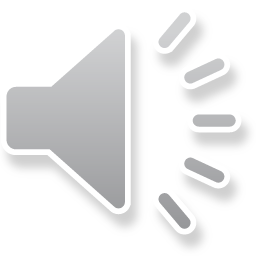 1
t =
C0k
Equazione di ordine ZERO
v = k
d[A]
-
v =
=  k
[k] = moli l-1 s-1
dt
Equazione di ordine UNO
v = k[A]
d[A]
C
- kt
ln
=
-
v =
=  k [A]
[k] = s-1
C0
dt
ln2
  =
k
Equazione di ordine DUE
Esempio v = k[A][B] (oppure v = k[A] 2)
In questo caso  assumendo [A]0 = [B]0 = C0
x
[k]=  moli-1 l s-1
=  - C0kt
C0 - x
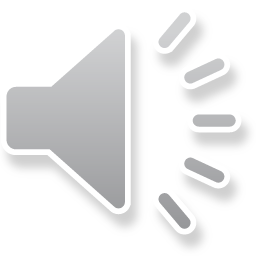 lnC
C
t
t
MOLECOLARITA'
Cu2+  +  4NH3		     [Cu(NH3)4]2+
1) Cu2+ + NH3	[CuNH3]2+
2) [Cu(NH3)]2+ +NH3	[Cu(NH3)2]2+
3) [Cu(NH3)2]2+ +NH3	[Cu(NH3)3]2+
4) [Cu(NH3)3]2+ +NH3	[Cu(NH3)4]2+
NH3
NH3
Cu2+
NH3
Molecolarità:   n° di molecole nello
stadio più lento
NH3
EVENTO IMPROBABILE
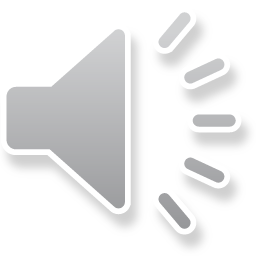 Ad esempio, se 1) è lo stadio lento, molecolarità = 2